Cyber Addiction
What is Cyber Addiction?
How do you know if you have an addiction?

How much screen time do you have on a weekday vs. Weekend?

Which devices count as screen time?

How much is too much?
When should you be tuned in and tuned out?
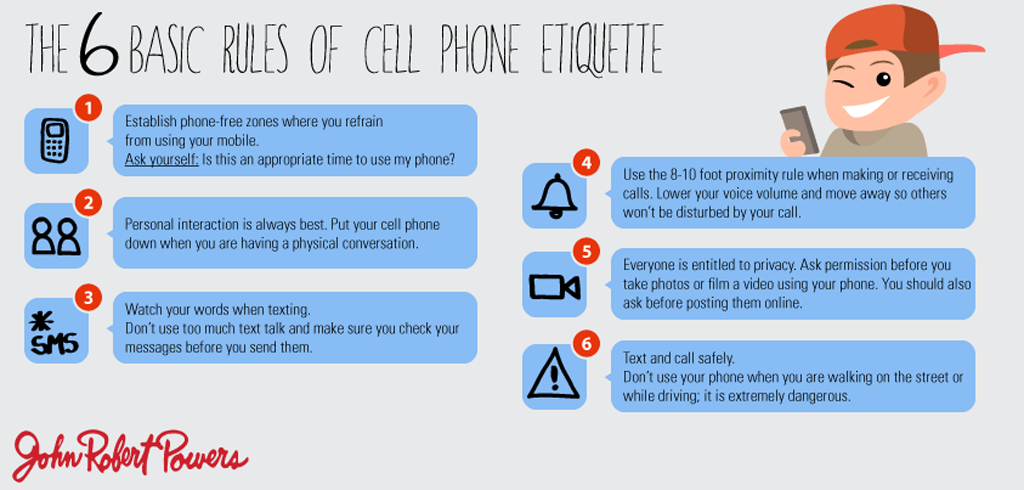 Signs of Cyber Addiction...  sound familiar?
Preoccupation – Thinking about previous ,difficulty completing tasks at work or home
Increased use
Inability to stop – can't cut back
Withdrawal symptoms – defensive
Loss sense of time- spending more time than you  realize
Risky behaviors-
Lies – to conceal the extent of your involvement
Escape - Isolating yourself from friends or family to be online
Euphoric feelings when involved with internet activities
Symptoms of too much screen time... do you suffer?
Do you know these tech terms?
Keep it confidential, between friends

Something is going to happen; promise

Let's meet in real life

An offer to meet face to face or video chat

A crime where predators convince people to send naked pics, and threaten negative attention if they don't
Low Key

Bet

LMIRL

F2F?

Sextortion
True story – Amanda Todd
What do you already know about her story?
Video - Amanda Todd
What are your thoughts?
How did cyber addiction play a role in her life?
There must be so many similar untold stories... 
If you want more of the original story...
Amanda's original video
Tech – Etiquette
Phone up vs phone down vs phone away
Vibrate vs flashing lights vs ding
Headphones in vs around your neck vs away
Black MirrorWhat if your worth was valued in “likes”
https://www.youtube.com/watch?v=epI5r0_T_lE

https://www.youtube.com/watch?v=tyUi6-Opzzw
Lady Gaga – statement about addiction
https://www.buzzfeednews.com/article/adambvary/lady-gaga-addiction-a-star-is-born

Quickly skim the article
Thoughts?
Take Aways
Screen Free zone/time
Let your actions speak louder than words, lead by example
Indulge in the real world
Get outside, put your feet in the grass and experience the world
Live your REAL life – not a SCREEN life
Live in the moment
FRANCE – banned all cell phones from schools
Thoughts?
Good idea?
Pros?
Cons?